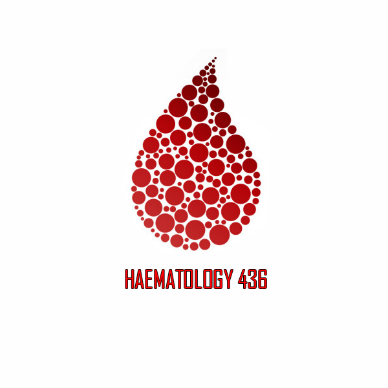 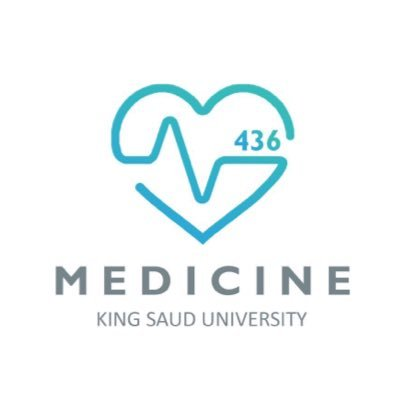 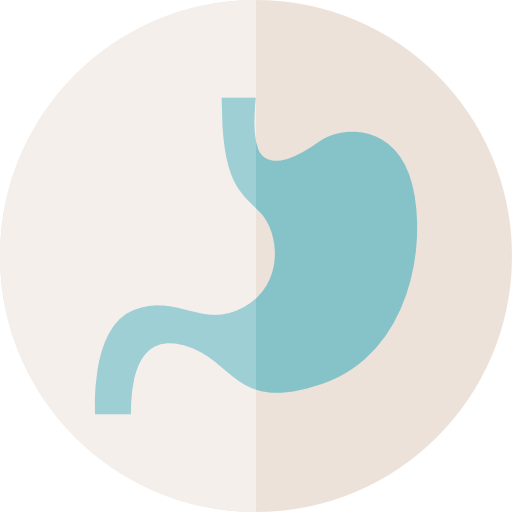 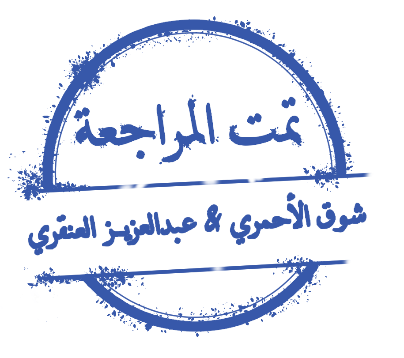 Megaloblastic Anemia
Objectives:
 To understand the mechanisms by which macrocytic anaemia may arise
To appreciate the signs and symptoms of macrocytic anaemia
To understand how macrocytic anaemia can be classified
To be able to know the causes of macrocytic anaemia
To understand the normal metabolism of vitamin B12 and folic acid, and to appreciate how megaloblastic anaemia may arise
To suggest some normoblastic causes of microcytosis.
Important
Extra.
Notes
References: 
436 girls & boys’ slides
435 teamwork slides
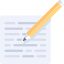 Editing file
Do you have any suggestions? Please contact us!
@haematology436                            E-mail: Haematology436@gmail.com    
                              or simply use this form
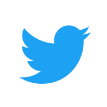 HEMATOLOGY TEAM 436
Normal adult red cell values
*In children normal hemoglobin values are: newborn, 150 – 210g/L , 3 months, 95 – 125g/L , 1 year to puberty, 110 – 135g/L. 
* PCV, packed cell volume.
* Children have higher lymphocytes count
2
HEMATOLOGY TEAM 436
Macrocytic Anaemia:
Macrocytic anaemias can be divided into those showing
3
HEMATOLOGY TEAM 436
Conditions in which Macrocytosis or hypersegmented neutrophils 
 may occur in the absence of megaloblastic anaemia
Macrocytosis: 
Alcohol (affect the membrane by affecting the phosphate)
Liver disease (especially alcoholic)
Reticulocytosis (haemolysis or haemorrhage)
Aplastic anaemia or red cell aplasia
Hypothyroidism
Myelodysplasia (bone marrow is not making enough blood cells) including acquired Sideroblastic anaemia 
myeloma and macroglobulinaemia
Leucoerythroblastic anaemia (resulting from space occupying lesion in the bone marrow)
Myeloproliferative disease 
Pregnancy (physiological)
Newborn (physiological) 
Chronic respiratory failure
2.   Hypersegmented Neutrophils
Renal failure
Congenital (familial) abnormality 
 Iron deficiency 
Note:-  High MCV recorded when cold agglutinins or paraproteins are present.
Macrocytosis with Normoblasts
Normal neonates (Physiological)
Chronic alcoholism
Myelodysplastic syndromes
Chronic liver disease
Hypothyroidism
Normal pregnancy
Therapy with anticonvulsant drugs
Haemolytic anaemia
Chronic lung disease (with hypoxia)
Hypoplastic and aplastic anaemia
Myeloma
Causes of megaloblastic anaemia : Important
Cobalamin deficiency or abnormalities of cobalamin metabolism
Folate deficiency or abnormalities of folate metabolism
Therapy with anitfolate drugs (e.g. methotrexate)
4
HEMATOLOGY TEAM 436
Cont’d
Independent of either cobalamin or folate deficiency and refractory to  cobalamin and folate therapy.  a. Some cases of acute myeloid leukaemia, myelodysplasia.
b. Orotic aciduria (responds to uridine)
       c. Therapy with drugs interfering with synthemis of DNA (e.g.
cytosine  arabinoside, hydroxyurea, 6-mercaptopurine, azidothymidine (AZT)
       d. Thiamine responsive
Suggested but poorly documented causes of megaloblastic anaemia not due to cobalamin or folate deficiency or metabolic abnormality:        a. Vitamin E deficiency
               b. Lesch-Nyhan syndrome (responds to adenine)
Others causes
Abnormalities of nucleic acid synthesis
Drug therapy: Antipurines (mercaptopurine, azathioprine), Antipyrimidines (fluorouracil, zydovudine (AZT)), Others (hydrozyurea)
Orotic aciduria
Uncertain aetiology: Myelodysplastic syndromes, erythroleukaemia Some congenital dyserythropoietic anaemias
Vitamin B12 and folate nutrition and absorption:Important!
5
HEMATOLOGY TEAM 436
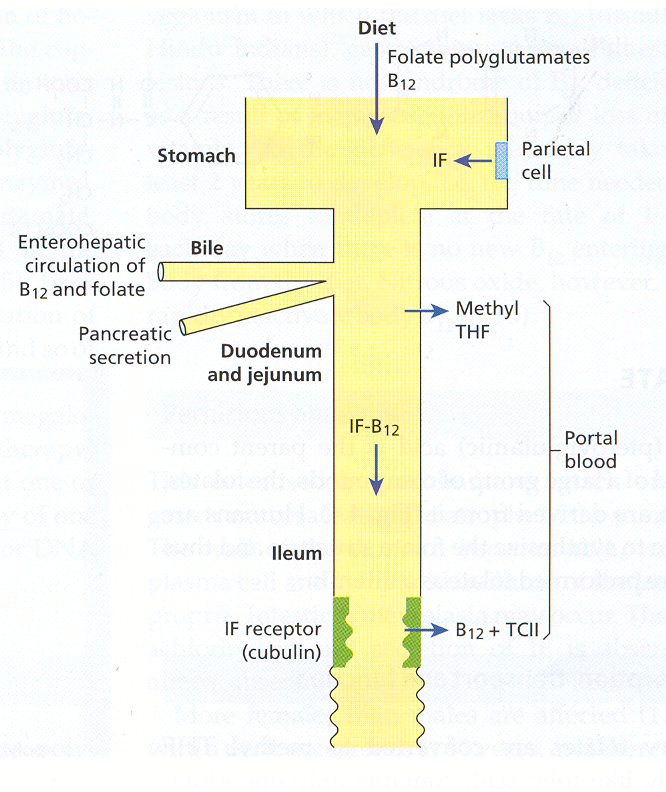 The intrinsic factor is attached to stomach wall
.
The receptor is located in the microvilli of Iluim wall
After attachment of IF and B12 its passage become facilitated to the circulation, after disassociation B12 will by transmitted by transcobulamine in blood
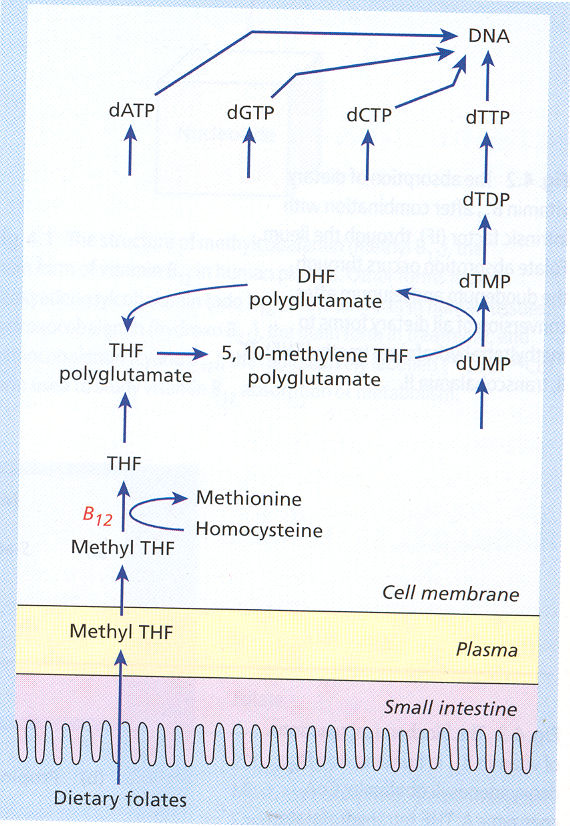 = Tetrahydrofolate
Most important step before DNA synthesis
This summaries the pathogenesis of megaloblastic anemia
6
HEMATOLOGY TEAM 436
Causes of vitamin B12 and  folate deficiency:
Pernicious Anaemia: 
It is a severe megaloblastic anemia due to autoimmune attack on the gastric mucosa leading to atrophy. so there is lack of intrinsic factor
More common in elderly female patients than males (1.6:1) at the age of 60 and above
More common in Northern European and tends to be in families
Pathogenesis: 
The mucosa become thin with plasma cells and lymphoid infiltration of  the lamina propria.
Intestinal metaplasia may occur. gastric carcinoma
It maybe associated with autoimmune diseases including the autoimmune poly-endocrine syndrome.
Findings:
Achlorhydria* and absent secretion of intrinsic factor (IF).
Progressive neuropathy is a common feature
Absent serum vitamin B12 level or almost absent level
Raised serum gastrin levels
Helicobacter pylori infection may be the cause which present in younger age as iron deficiency anaemia and in the elderly as pernicious anaemia may occur at early stage of the anemia
Increased incidence of gastric carcinoma in (2-3% of pernicious anaemia patients).
7
* Combination of Vit.b12 and IF need acidic environment
HEMATOLOGY TEAM 436
Homocysteine
Methyltransferase
Methylcobalamin
The integration between B12 and IF
Homocysteine
Methionine
5-Methylterahydrofolate
Tetrahydrofolate
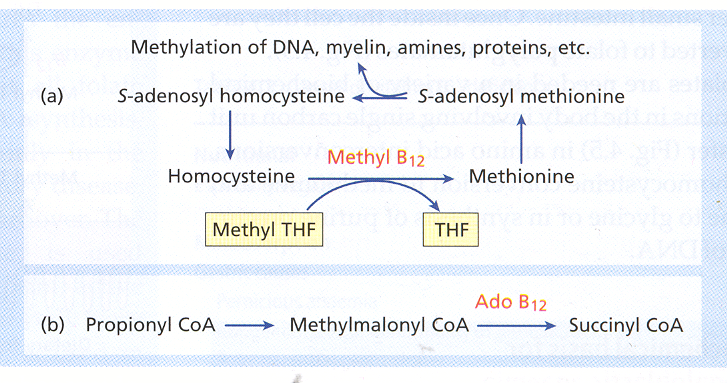 The chemical bases of B12
Clinical Features of Megaloblastic Anaemia:
-Progressive symptoms and signs of anaemia 
Weakness, anorexia, weight loss, diarrhoea or constipation, tiredness, shortness of breath, angina of effort, heart failure
Mild jaundice, glossitis, stomatitis, angular cheilosis
Purpura, melanin pigmentations
Infections
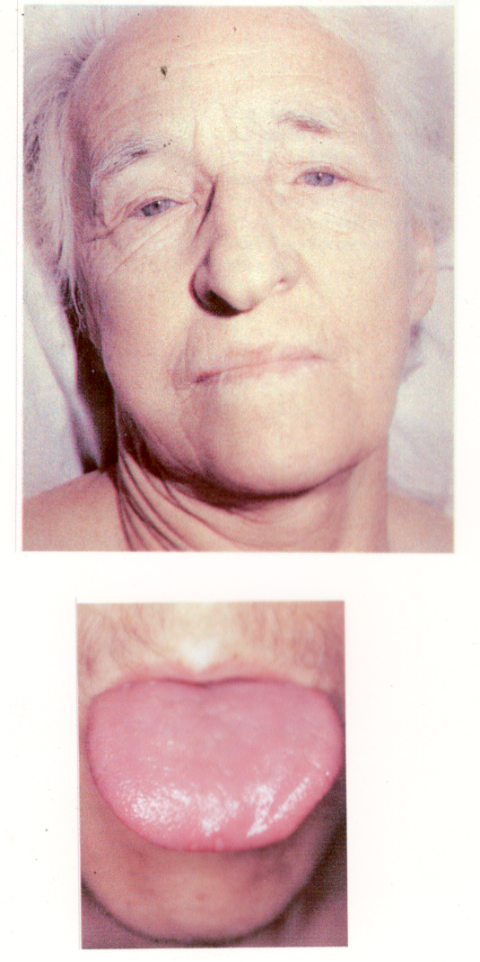 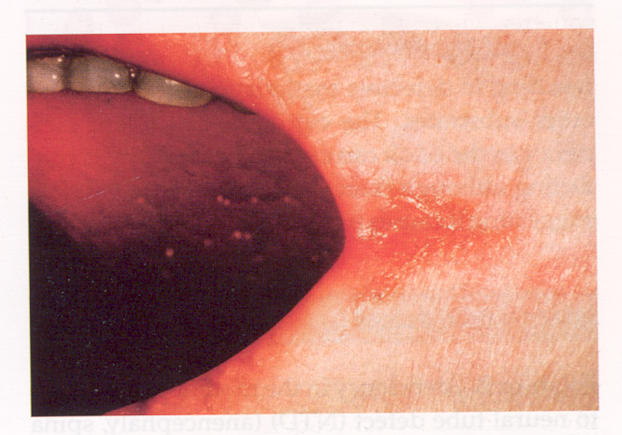 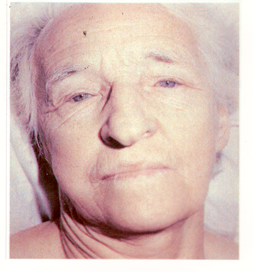 9
red swollen painful tongue with beef like appearance angular somatitis
jaundice
angular cheilosis
HEMATOLOGY TEAM 436
Neuropathy due to Vit B12 and folate deficiency:
Progressive neuropathy affecting:
The peripheral sensory nerves
Posterior and lateral columns (sensory ataxia) of the spinal cord (subacute combined degeneration of the cord)
Optic atrophy
Psychiatric symptoms

Pathogenesis: 
- The neuropathy is likely due to accumulation of S-adenosyl homocysteine and reduced level of S-adenosyl methionine in nervous tissue resulting in defective methylation of myelin and other substrates.
- Neuropathy is mostly due to vitamin B12 deficiency. In new born (encephalopathy)
Neural tube defect (NTD):
Anencephaly, spina bifida or encephalocoele in the fetus due to folate or Vit B12 deficiency in the mother
This results in
build-up of homocysteine and S-adenosyl homocysteine in the fetus which impair methylation of various proteins and lipids. 
Polymorphism in the enzyme 5,10 methylene tetrahydrofolate reductase (5,10-MTHFR).  This mutation (677 CT) in the MTHFR gene results in low serum and red cell folate and high serum homocysteine in the parents and fetus with NTD.
Cleft palate and hair lip
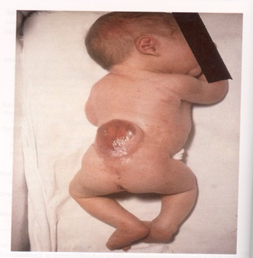 9
HEMATOLOGY TEAM 436
Haematological findings in Megaloblastic Anaemia:
1- Peripheral Blood:
Macrocytic anaemia, oval macrocytes, anisocytosis, poikilocytosis high MCV.
Dimorphic anaemia when it is associated with iron deficiency or with thalassaemia trait.
Hypersegmented neutrophils.
Leucopenia and thrombocytopenia
2-Bone Marrow: important
Hypercellular (increased cell count.) marrow with M:E ratio in normal or reduced.
Accumulation of primitive cells due to selective death of more mature cells.
Megaloblast (large erythroblast which has a nucleus of open, fine, lacy chromatin).
Dissociation between the nuclear and cytoplasmic development in the erythroblasts.
Mitosis and dying cells are more frequent than normal.
Giant and abnormally shaped, metamyelocytes, polypoid megakaryocytes.
Increased stainable iron in the macrophage and in the erythroblasts.
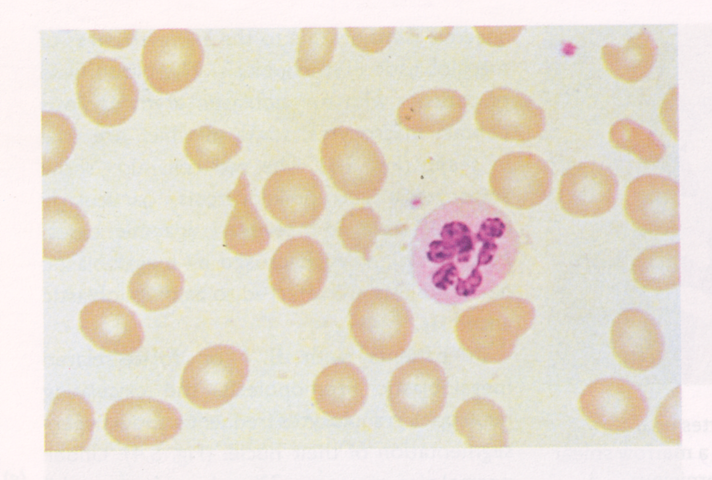 Hypersegmented  neutrophile (normal segments 3-5) but it is not charactristic for megaloplastic
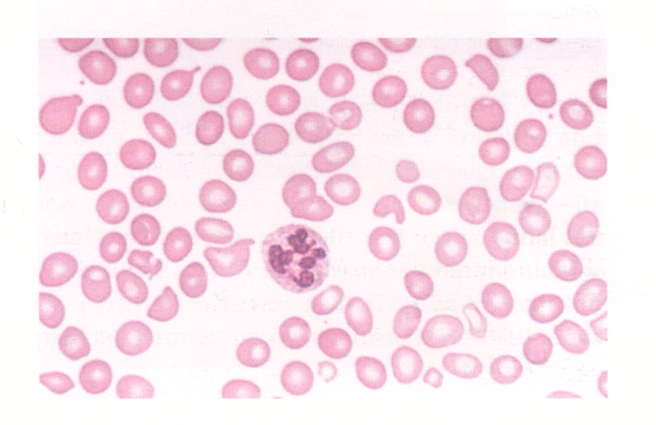 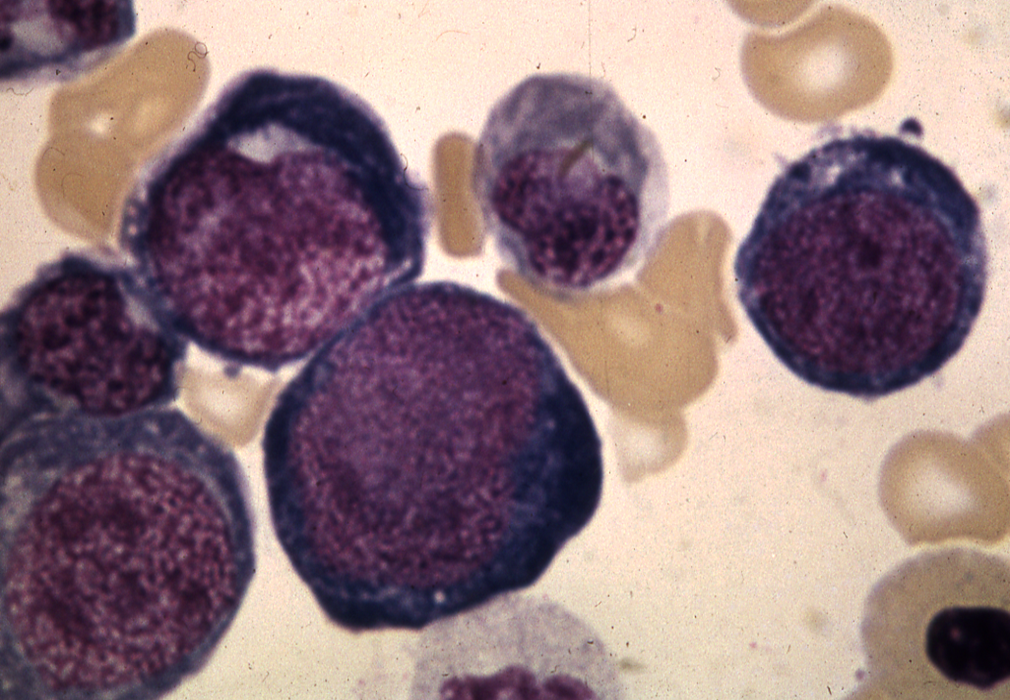 Erythroblast (Early precursor) Nucleated
10
HEMATOLOGY TEAM 436
Other laboratory abnormalities:

Chromosomal abnormalities
Ineffective haemopoiesis (erythrocytosis) . (Intramedullary cell death by apoptosis) associated with increased serum indirect bilirubin.
↑ urobillinogen and faecal stercobillinogen.
↑ LDH ↑ serum iron ↑ blood carbon monoxide.
↑ serum lysozyme 
↓ reduced haptoglobins 
Positive schumm’s test 
Positive urine haemosiderin. 
All are symptoms of hemolysis (increased turnover of the cell)

Treatment of megaloblatic anaemia: NOT IMPORTANT!
11
HEMATOLOGY TEAM 436
Summery:
Anemia
A-megaloplastic
12
HEMATOLOGY TEAM 436
MCQs:
1-Pernicious anemia it’s autoimmune disease against:
A- IF
B- parietal cell
C- chief cell
D- A&B
2- B12 absorbed in the:
A-duodenum
B-jejunum 
C-ileum
D- A&b
  3- which one of the following cause folate deficiency?
A- total gastrectomy 
B- veganism 
C- ileal resection 
D- long term dialysis      
4-bone marrow failure can cause:
A-microcytic, hypochromic anemia
B-normocytic, normochromic anemia 
C- macrocytic anemia
Answers:
1-D
2-C
3-D
4-B
Good Luck!
Team Members:
Ashwaq AlMajed
Shahd Alsowaidan
Aroob AlHuthail
Hanin Bashaikh
Fahad Al-Askar
Team Leaders
Safa Al-Osaimi
Abdulaziz Al-Hussainy
13